Finalizing your PowerPointand Presenting it!
Dr. Jim Hanson
Finalizing your PowerPoint/Slide
Create a “Cover” Slide
Include Title of Presentation
Your name
Then have a blank slide . . .
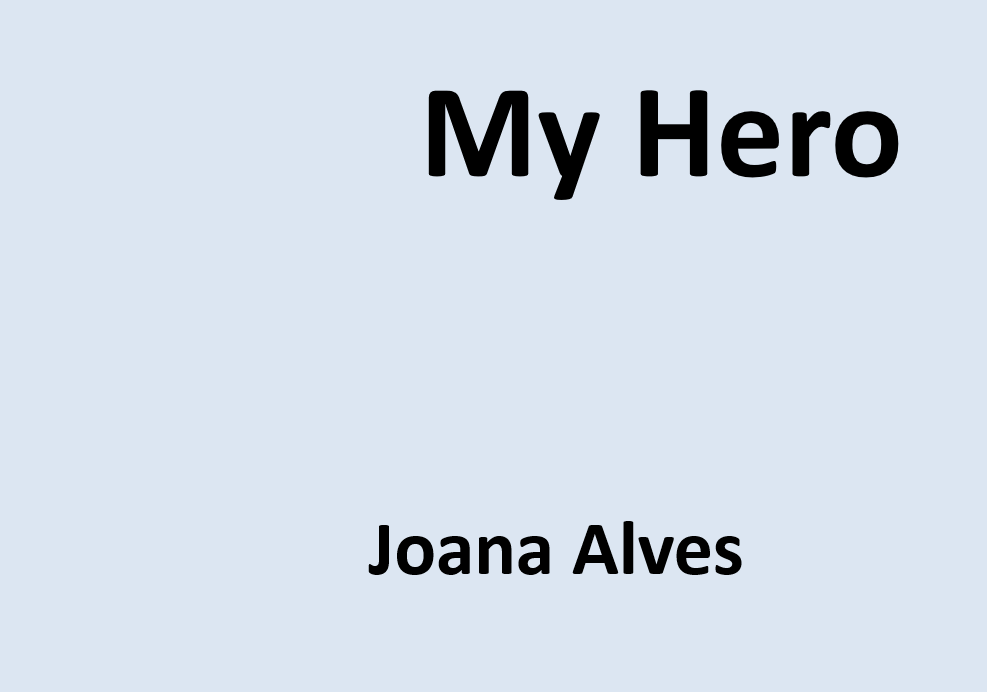 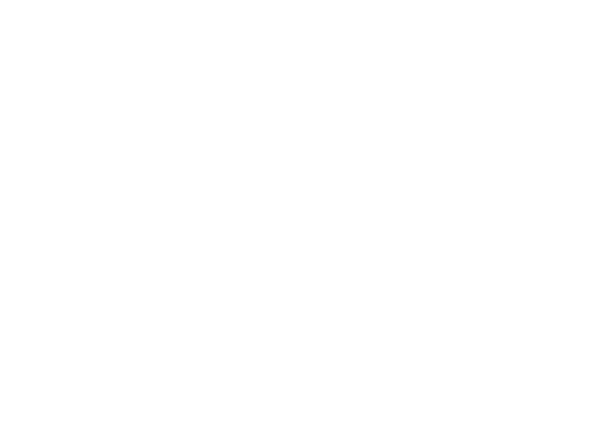 Note: You do NOT use these slides in your speech

You begin speaking with the next slide—the attention getter.
First 5 Speaking Slides (Intro)
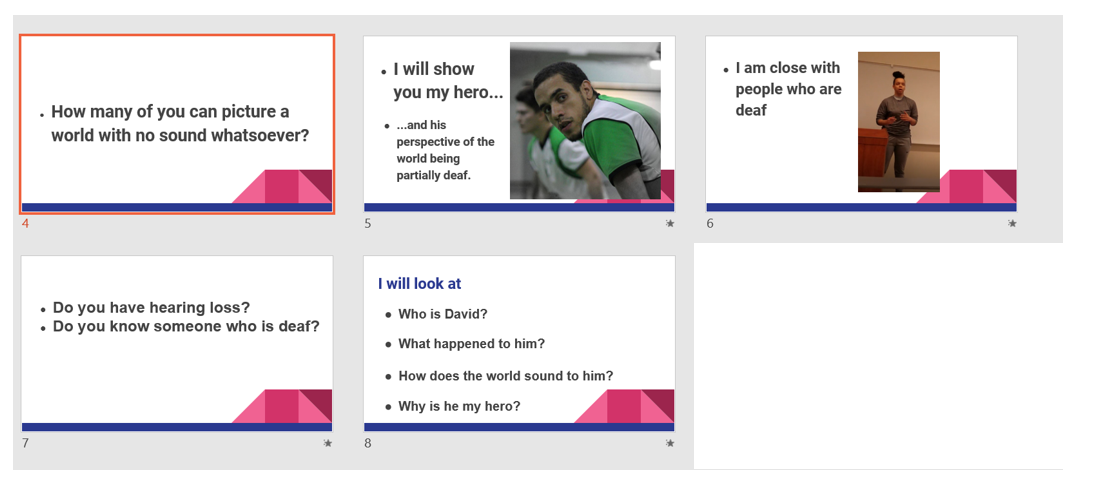 Attention Getter Slide
Thesis Slide
Expertise Slide
Audience Connect Slide
Preview Slide.
First Main Point Slides
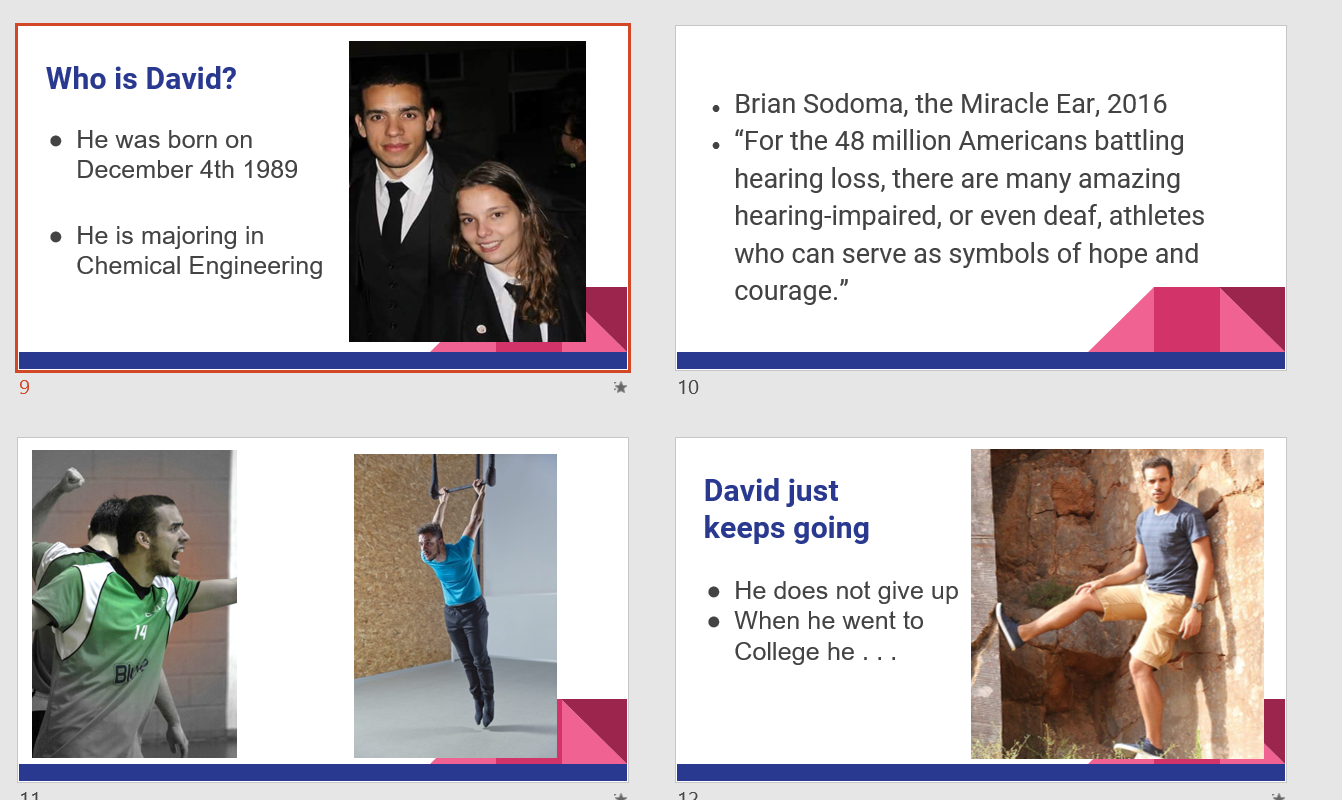 Then more slides for your additional Points with . . .
Interest Evidence Multimedia Supports
1 line bullets that appear one at a time
Big Pictures that appear one at a time.
Then your 3 Conclusion Slides
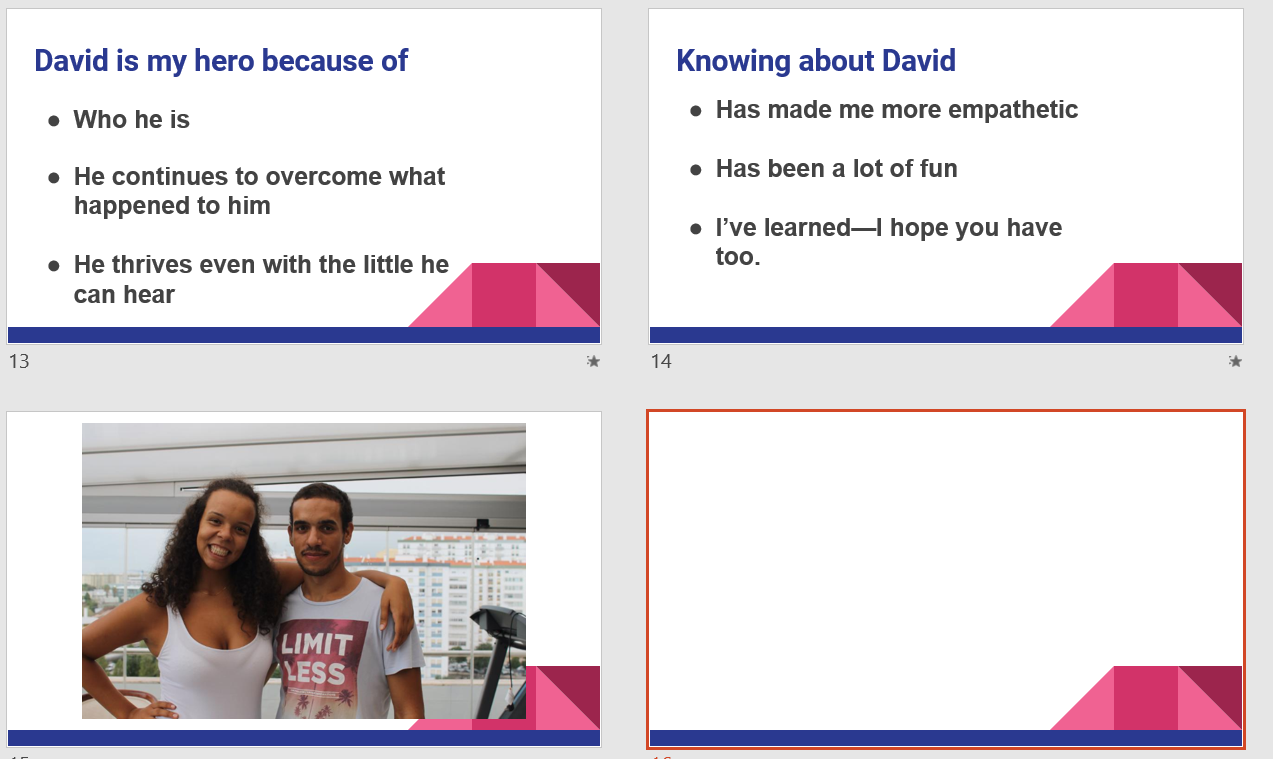 Summary Slide
Importance Slide
Finish Slide.
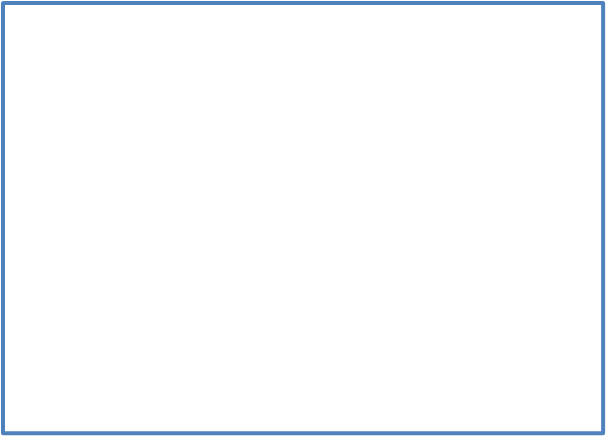 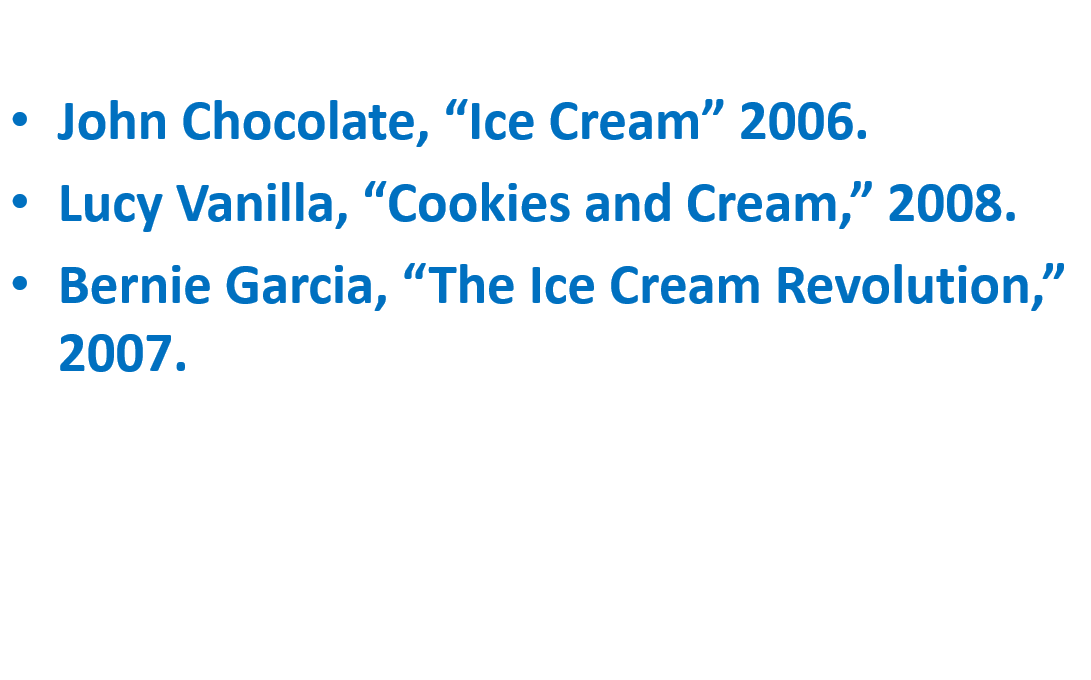 End on a blank slide (shows while you take questions)
Then, your citations (not shown during your presentation).
Reminder in the Slides . . .
Author, Qualifications, Date
Author’s view or direct quotation
EXAMPLE
Ben Sovacool, Director, Danish Center for Energy Technology
Renewable energy is a necessity—we must move to it or we face oil shortages, price spikes, and terrible environmental consequences.
Step 6 Prepare to Deliver the Speech
Speak with us
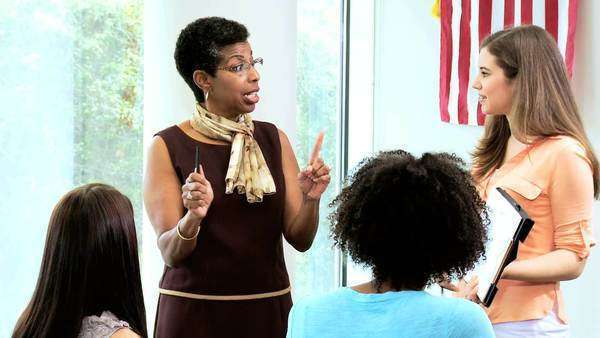 Be Energetic
Use your Fear
Be Real, Conversational
Don’t memorize.
In Person?As you Present
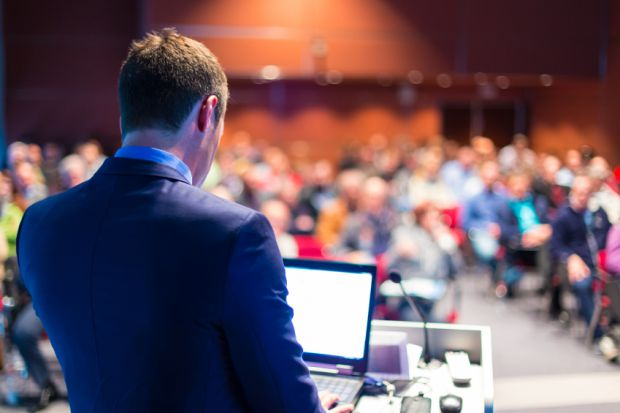 Avoid reading off the PowerPoint screen
Avoid looking at your laptop screen
Stay focused on your audience.
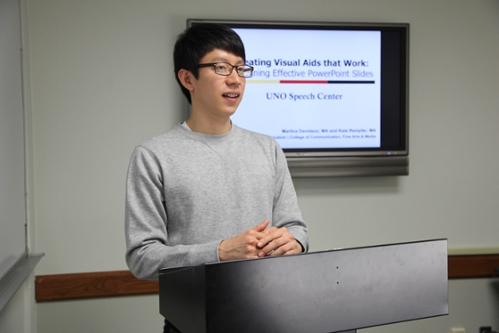 In Person?Don’t get stuck behind the podium . . .
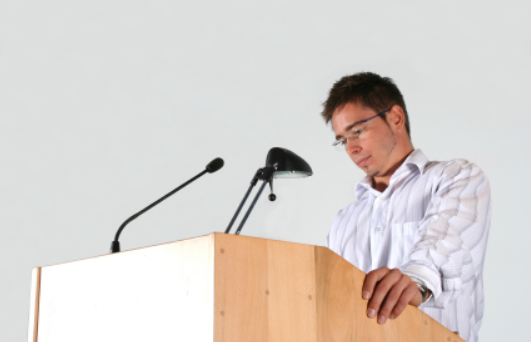 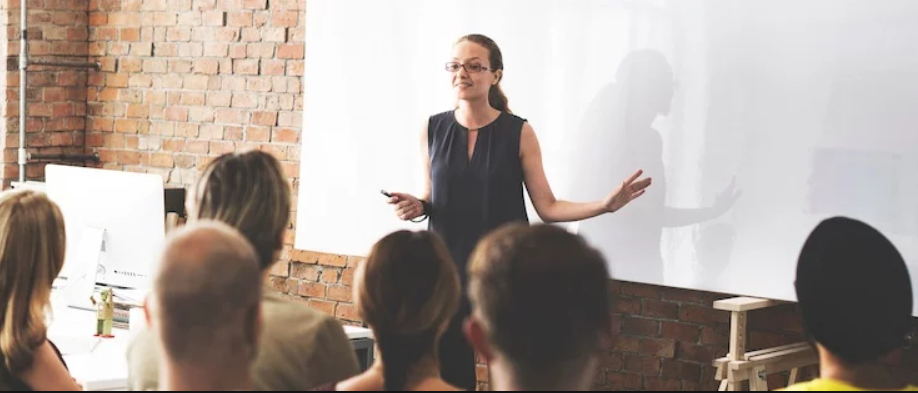 In Zoom—Keep Looking at Class
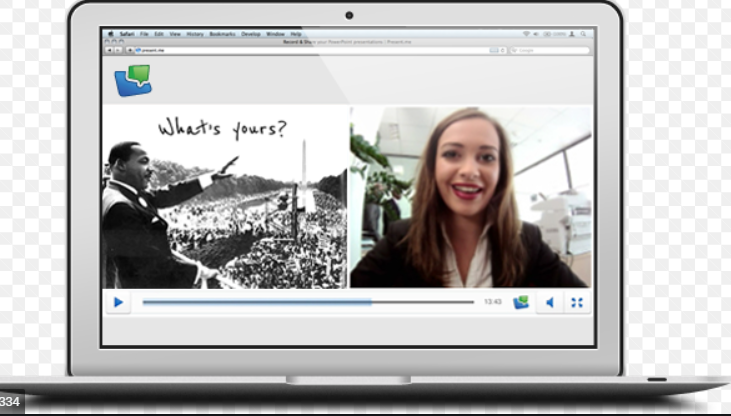 In Zoom—Show Slides and Class at same time
POWERPOINT: Use View, Reading View


Zoom—use Side by Side View
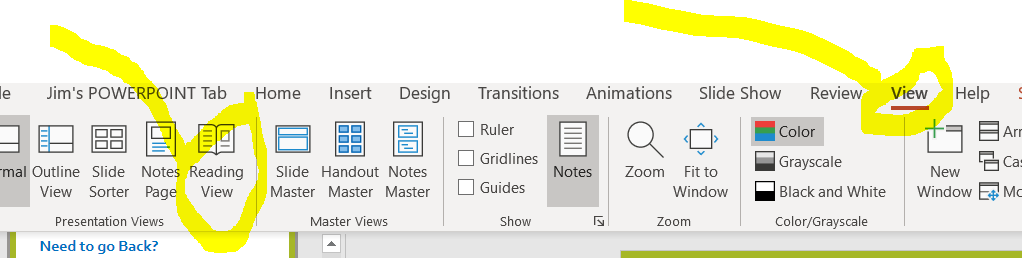 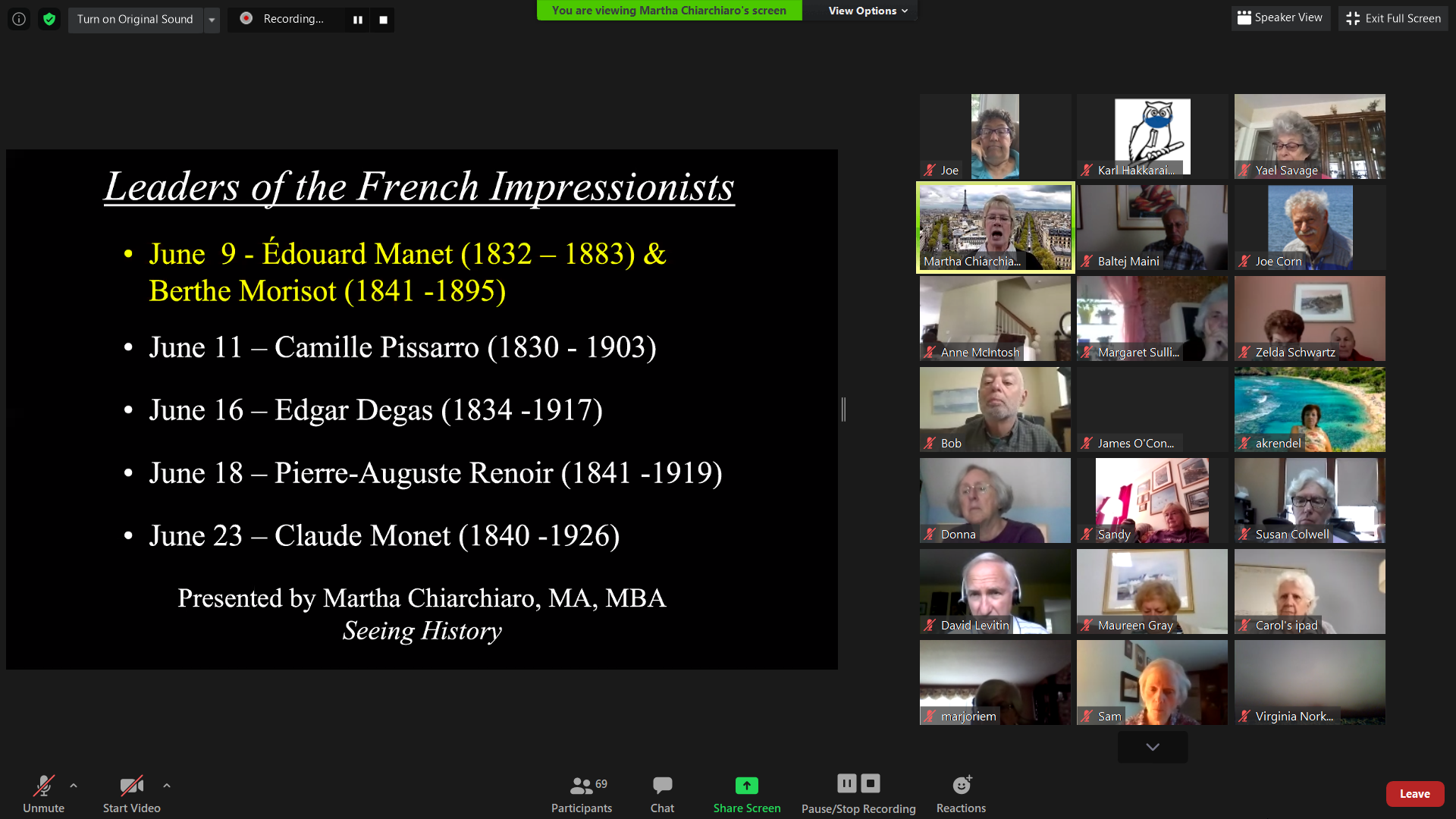 In Zoom—Show Slides and Class at same time
GOOGLE SLIDES: Use Present
It’s Full Screen—Avoid text on right side of slides.


Zoom: Use Side by Side View
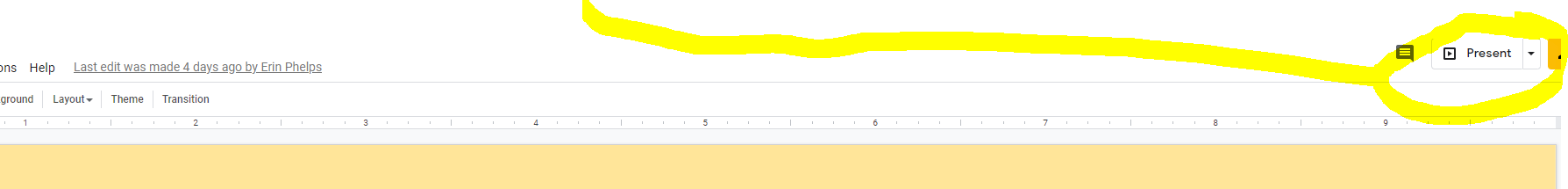 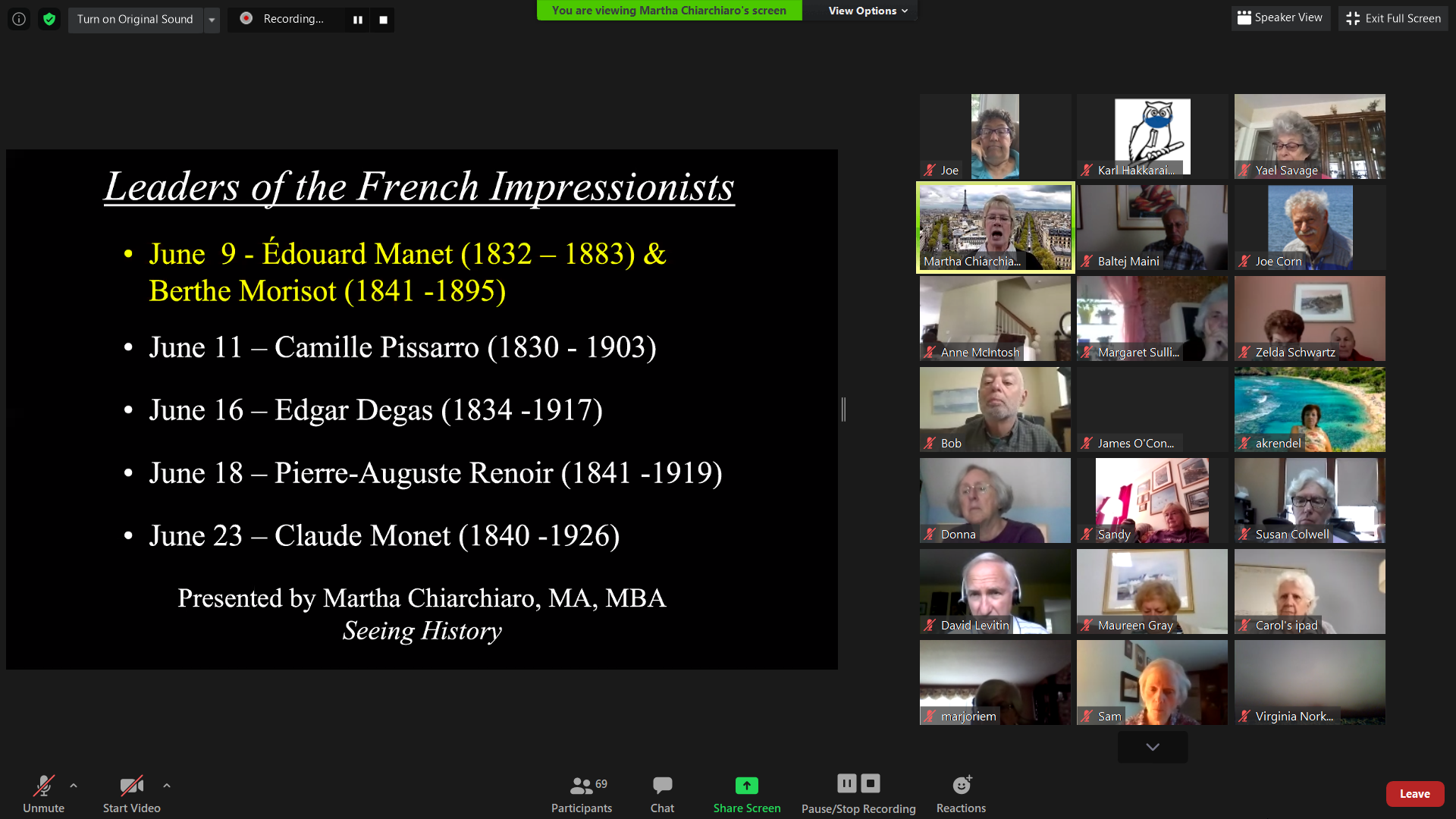 Speak what appears
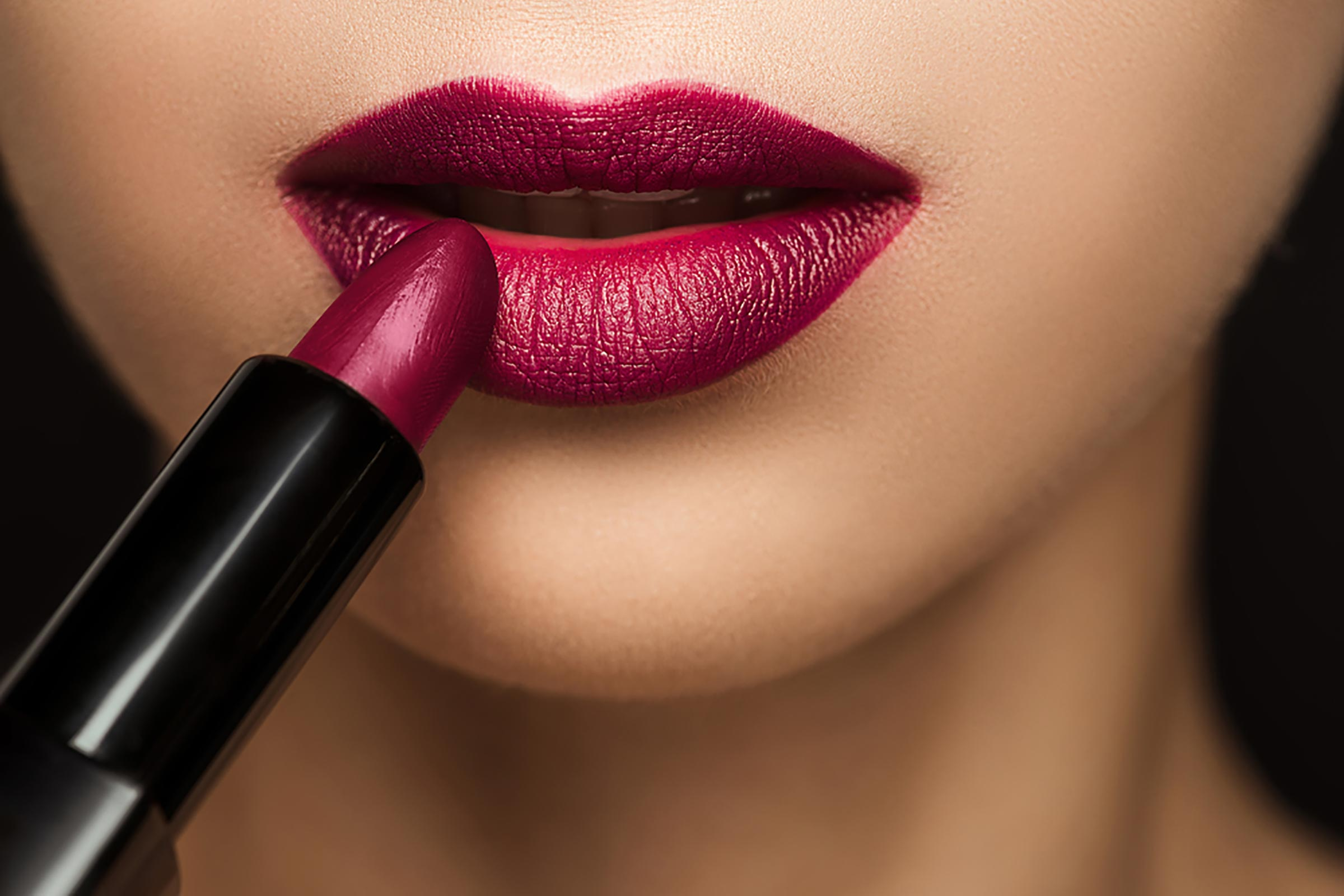 Bullet pops up—say it.
Picture pops up—talk about it.
Point to the Screen. . .
To graphs, pictures, maps
Use mouse or better—insert a shape/drawing.
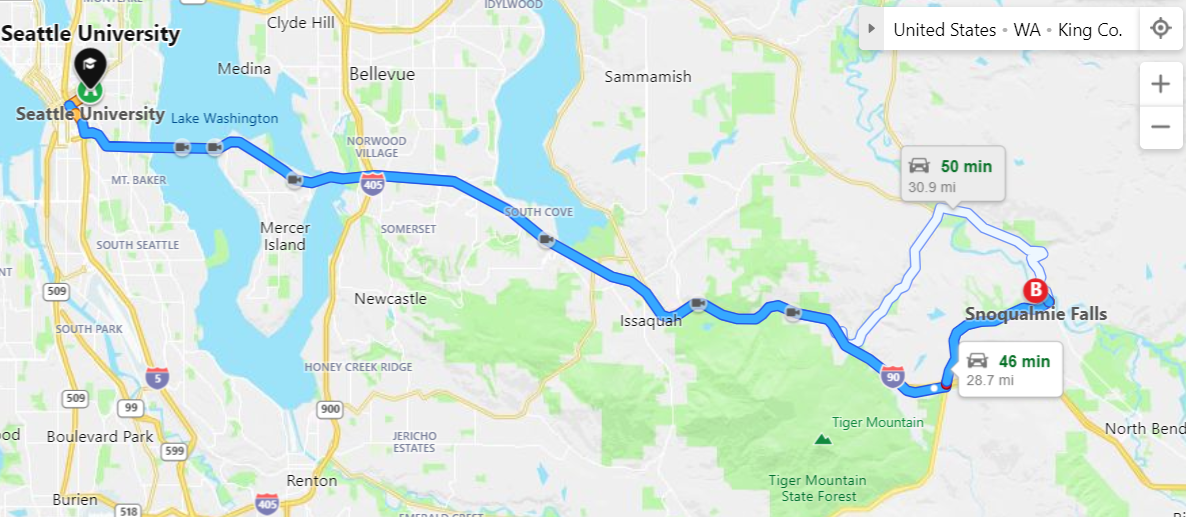 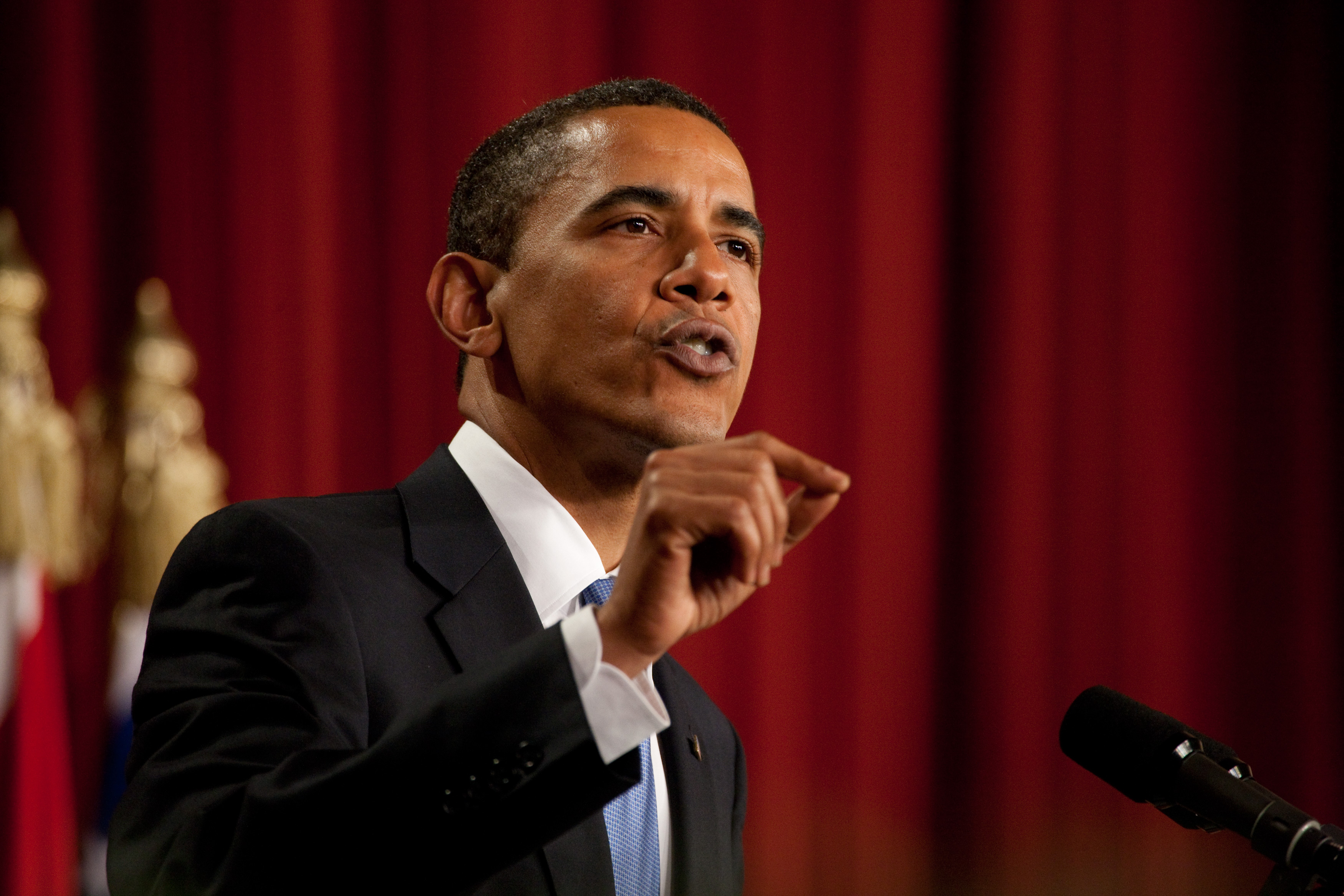 You don’t need notes . . .
Your PowerPoint/Slides are your notes
Separate notes can make you get out of sync.
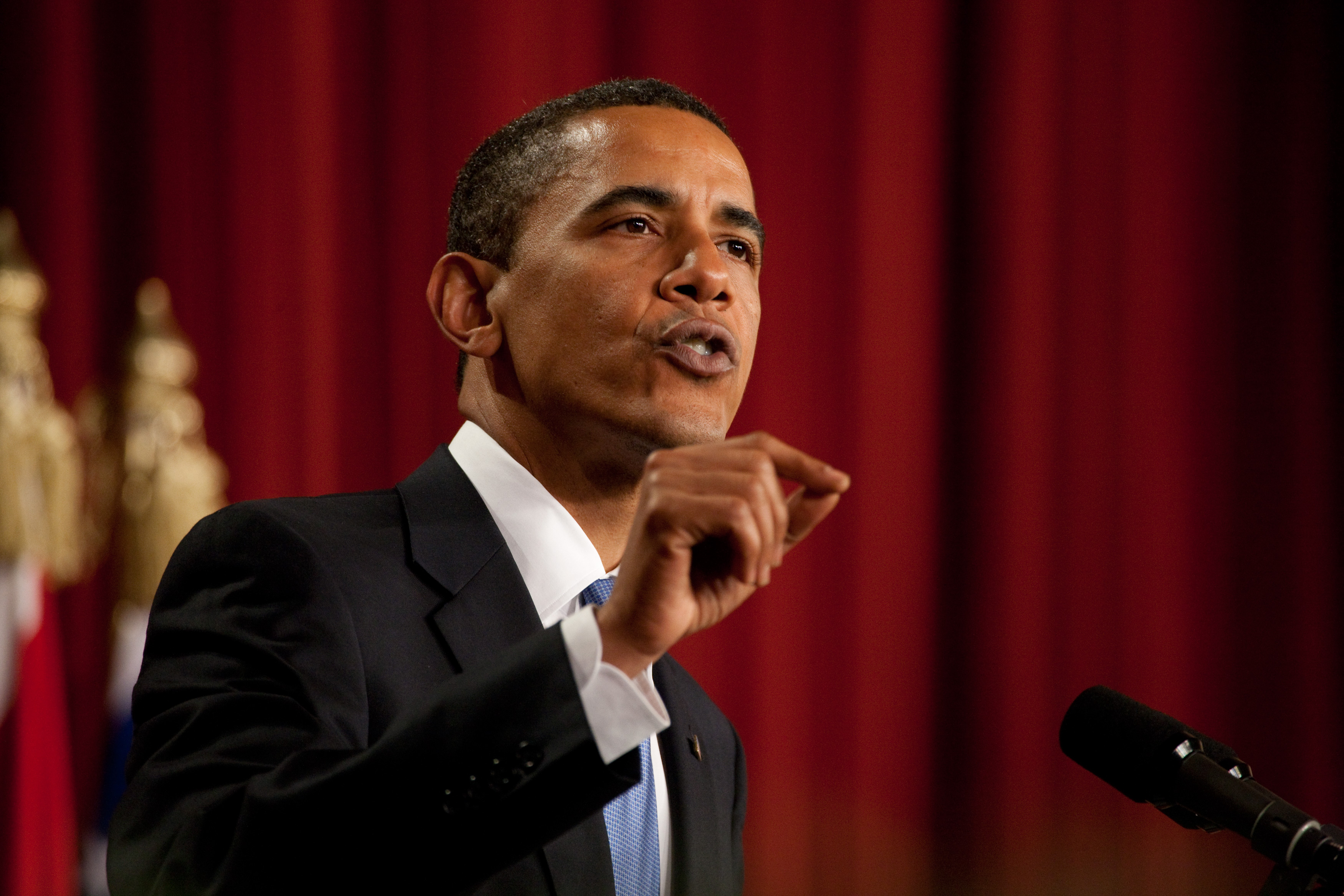 Speaking the Bullets . . .
Bullets that are just points—say them concisely
Obama was President.
Support bullets—elaborate
When Barak met Michelle for the first time . . .
In your group
Present 2 slides
Speak on what appears on screen
While you keep focused on your listeners.

How did it go?
Two more tips . . .
1. Want to speak with a blank screen for a moment?
Great to get attention on you
To tell a story or show something
Press b on the keyboard
OR and needed for Zoom . . . 
Have a blank slide.
As you get ready to present—we support each other!
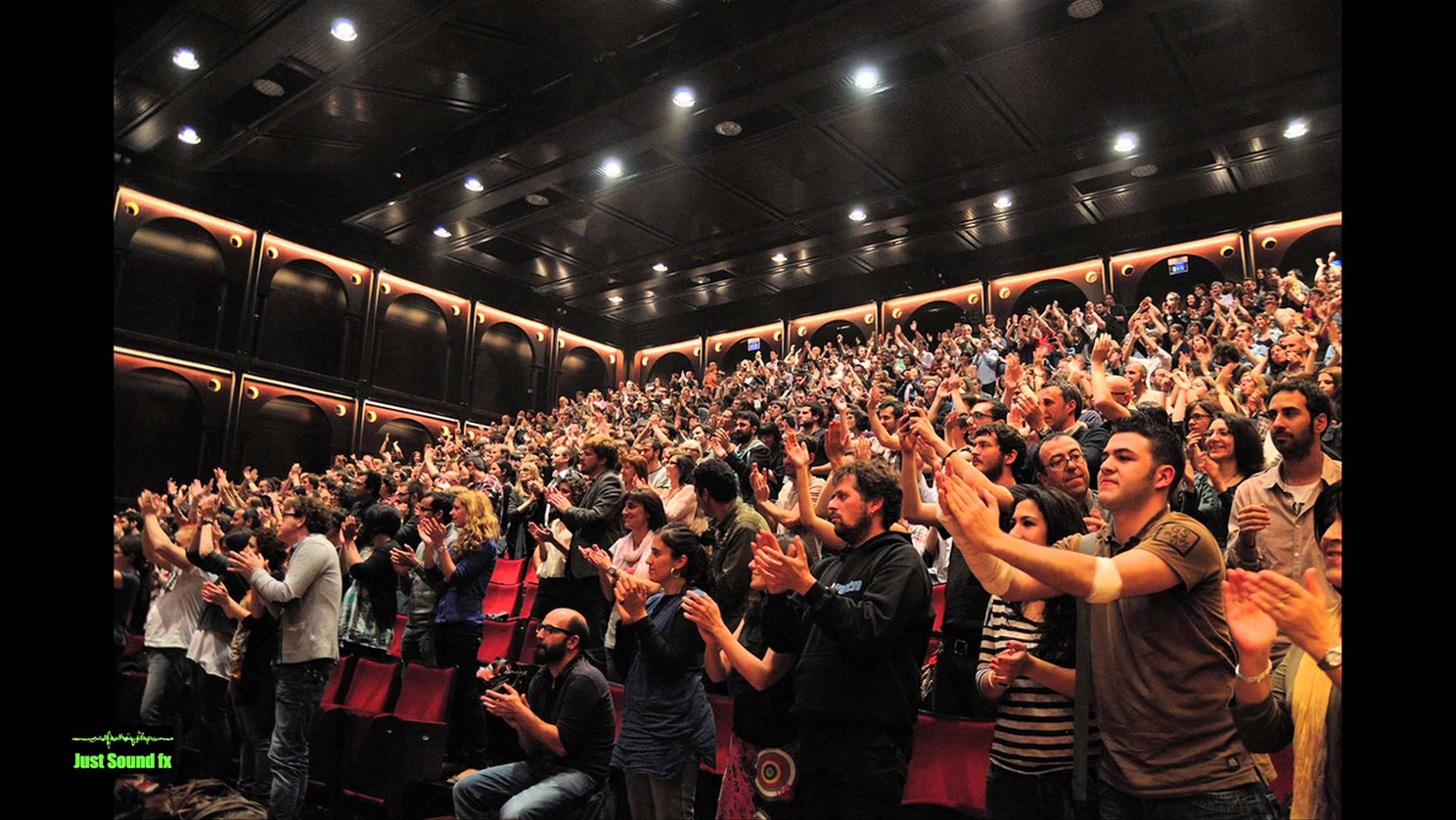 Now—Present!